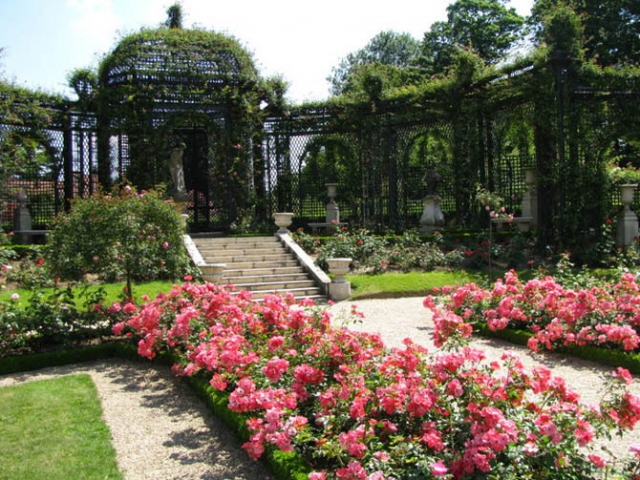 Королевство  роз
Экскурсия
в розарий 
для учащихся 
7-11 классов
Автор:
Ольга Михайловна Степанова
учитель английского языка 
МБОУ «Цивильская СОШ №1 
имени Героя Советского Союза 
М.В. Силантьева»
города Цивильск 
Чувашской Республики
 2015
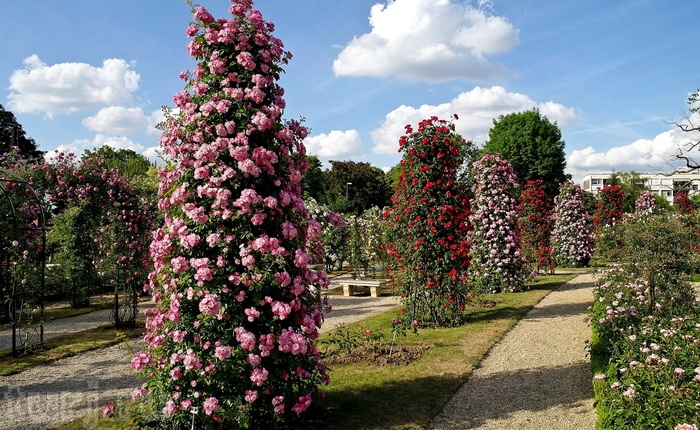 Франция: Лей-ле-Роз - старейший розарий Европы или Королевство Роз в предместье Парижа
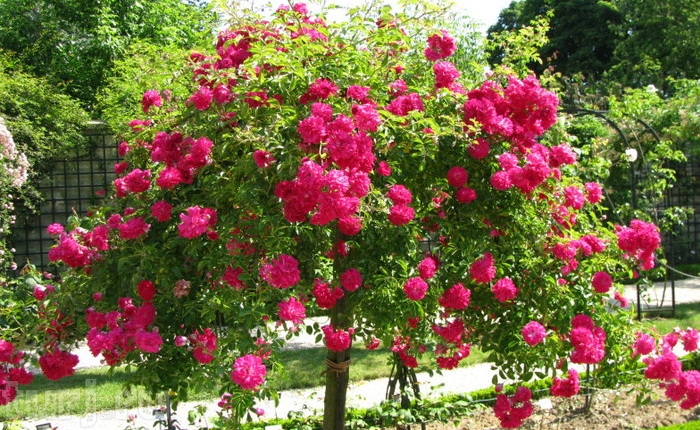 В 1892 году Жюль Граверо купил в 10 км от Парижа участок земли. Свое имение он назвал «Лей» и, по просьбе супруги, разбил вокруг розарий.
Вначале там росли только французские розы, но вскоре, увлекшись разведением «королевы цветов», Граверо стал высаживать в саду розы со всего мира.
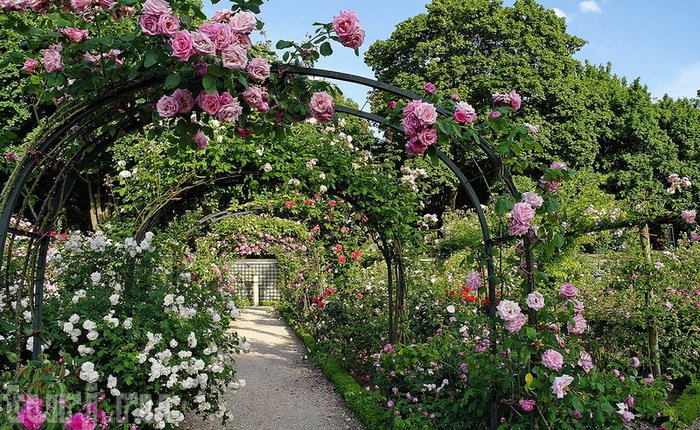 Весь розарий составлен из отдельных тематических участков, объединенных в единое композиционное целое.Чтобы систематизировать разные сорта пришлось приглашать профессионала.
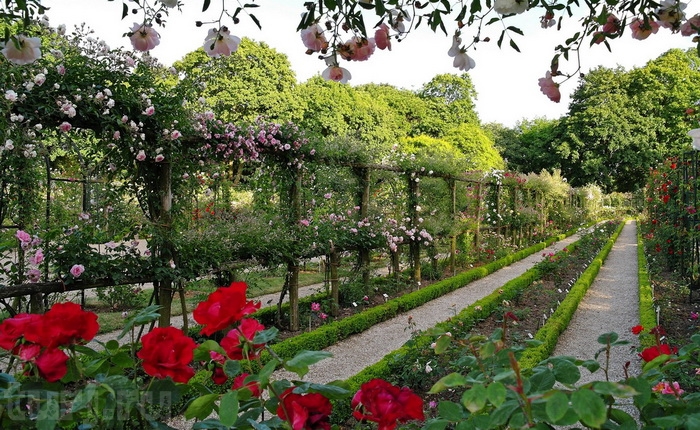 Известный на то время садовник Эдуард Андре спроектировал великолепный розарий, названный 
Val di Marne, 
а само имение было переименовано в Лей-де-Роз.
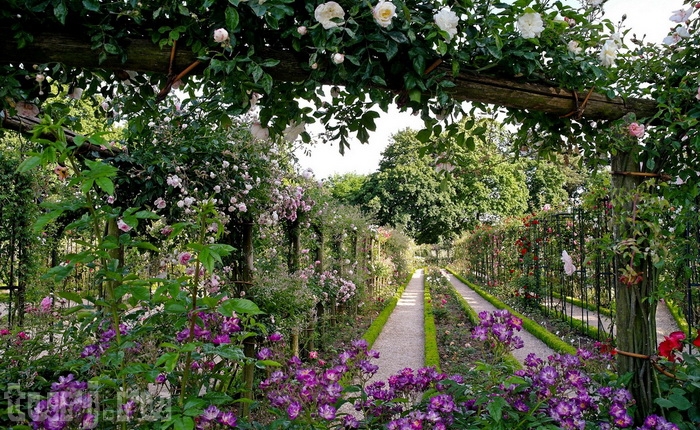 Первый каталог коллекции, составленный Эдуардом Андре, включал
 в себя 
900 видов и 
4 000 
сортов роз.
Сам же розарий, занявший территорию более 2 га, был оформлен в виде треугольника, 
в центре которого находится римский бассейн.
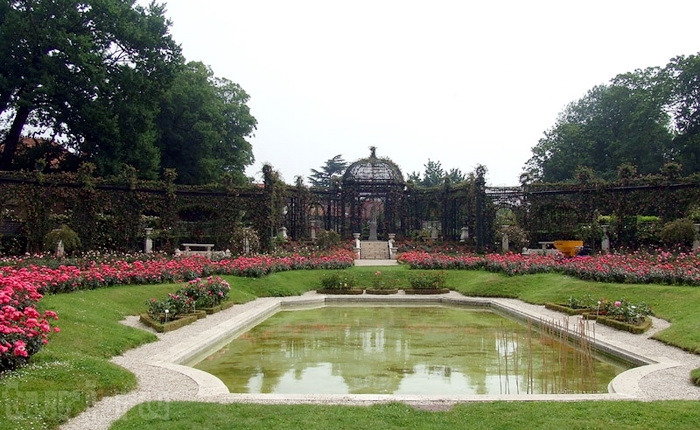 Со всех сторон искусственный водоем окружают несколько рядов розовых кустов, 
а за бассейном был устроен павильон для проведения выставок и конференций.
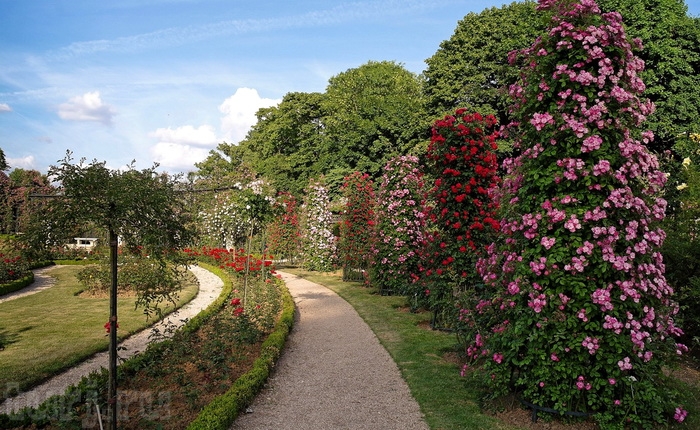 От бассейна, словно 
лучи 
от солнца,
 во все
 стороны расходятся дорожки. 
Они
 разбивают розарий 
на «кварталы» — в строгом соответствии с ботаническими, стилевыми
 и историческими принципами.
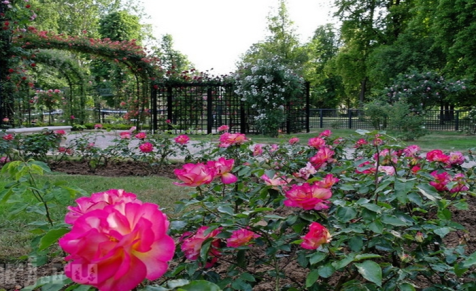 В розарии есть квартал старинных галльских роз и роз из Азии, восточные и английские розы, дикорастущие видовые и нежные чайные розы, квартал средневековых «красавиц» и современных сортов.
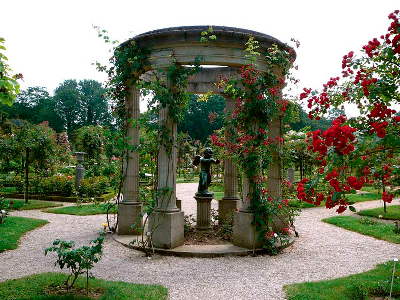 К 1900 году Граверо решил создать консерваторию роз (научный музей розы под открытым небом). Планировка сада менялась. Добавлялись малые архитектурные формы — бюст Жозефины в начале аллеи «Розы Мальмезона», колоннада 
«Театра роз».
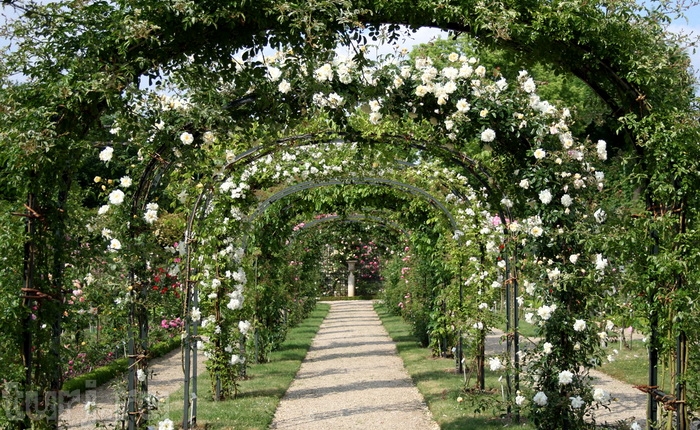 Компонуя сорта, Жюль Граверо посадил розы из сада Мальмезон Жозефины Богарне на специально устроенную для них аллею, назвав ее «Розы Мальмезона». Другой участок — «Розы для Мадам» – располагался у входа в розарий и был посвящен жене. Цветы из этой части сада демонстрировали гостям, срезали для букетов.
Розарий Лей-ле-розТретий участок — «Ботанические розы» — включал в себя дикорастущие виды роз из разных уголков Земли.
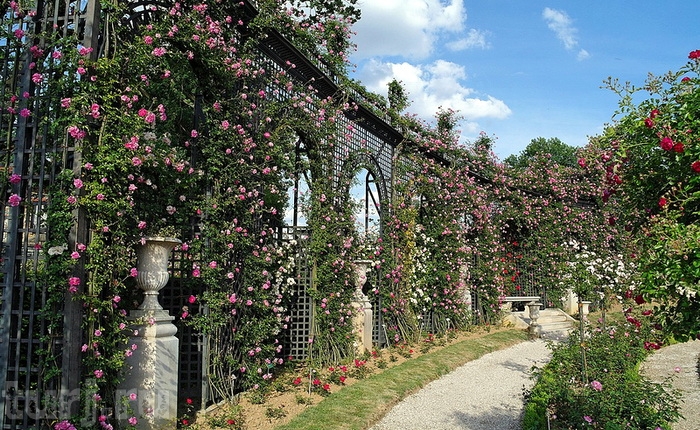 После смерти своего создателя в 1914 году, великолепный сад был заброшен и предан забвению. Но столь прекрасный розарий не мог исчезнуть с лица земли! В 1937 году он перешел в собственность властей округа и постепенно вернул себе былую славу.
В 1910 году Жюль Граверо исполнил свою мечту: в его розарии были собраны все известные формы рода 
«Роза» — 8 тысяч сортов и видов.
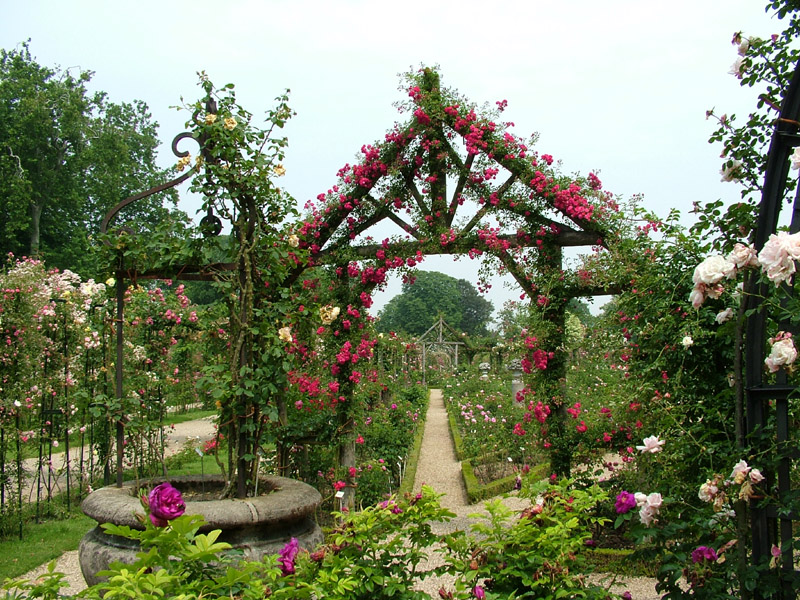 Сейчас в общей коллекции розария Val di Marne почти 3200 сортов и более 13000 кустов роз, которые собраны в 13 тематических коллекций.
















Розы сада представляют собой живую историю  эволюции розы с древнейших времен и до нашего времени.
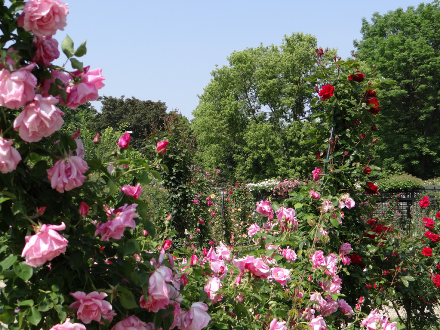 Если вы попадете 
в Лей-де-Роз в июне, когда все розы цветут, 
то вы станете свидетелем одного из самых потрясающих и великолепных зрелищ 
на земле.
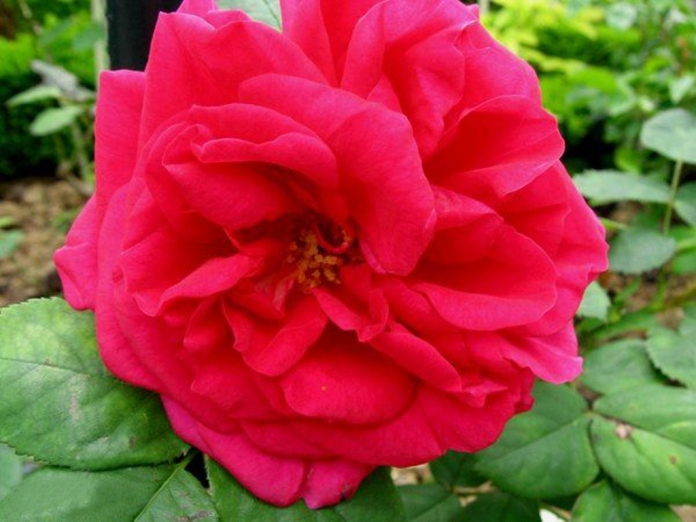 Побудьте однажды 
в этом саду, 
восхититесь и, 
возвратившись домой, 
отыщите 
в своем сердце розу, 
память о которой навсегда сохранится в нем. 
Эта роза – из волшебного розария Лей-ле-Роз, 
самого старого и 
самого лучшего 
розария мира.
Источник
http://www.accbud.ua/landscape/parks_travels/frantsija--val-de-marn--lej-le-roz--rozarij-i-muzej
http://rose.violet-lady.ru/starejshij-v-evrope-rozarij-v-lej-le-roz/
http://www.kajuta.net/node/2825